Жири
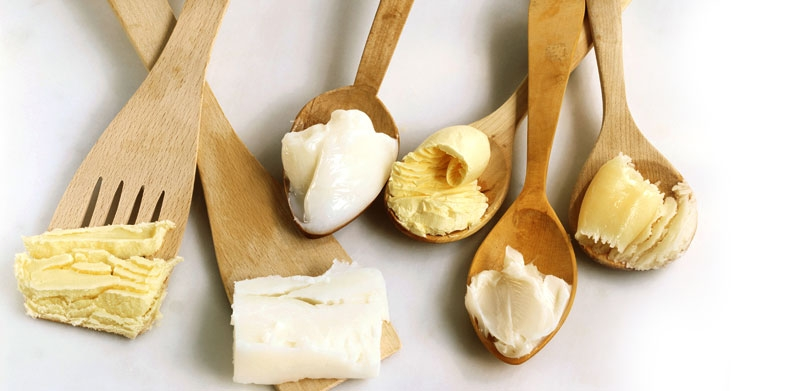 Презентацію підготувала учениця 11-У класу Чупилка Тетяна
План
Що таке жири.
Класифікація жирів.
Походження жирів.
Вміст жирів в продуктах харчування.
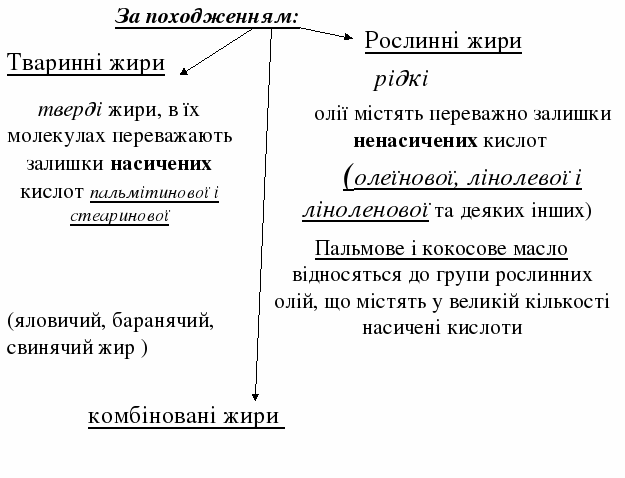 Жири — естери гліцерину й вищих карбонових кислот.
Склад жирів
Пігменти
Низькомолекулярні кислоти
Вітаміни А, D, Е, К
За консистенцією
Тверді 
(утворені насиченими вищими карбоновими кислотами)
Рідкі
 (утворені ненасиченими вищими карбоновими кислотами)
Рослинні жири
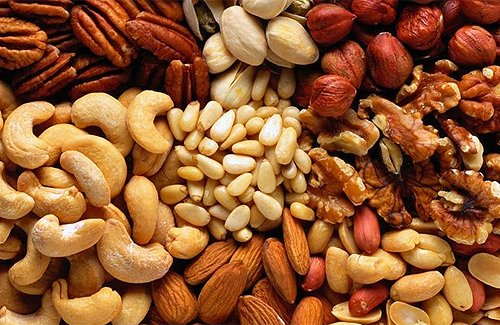 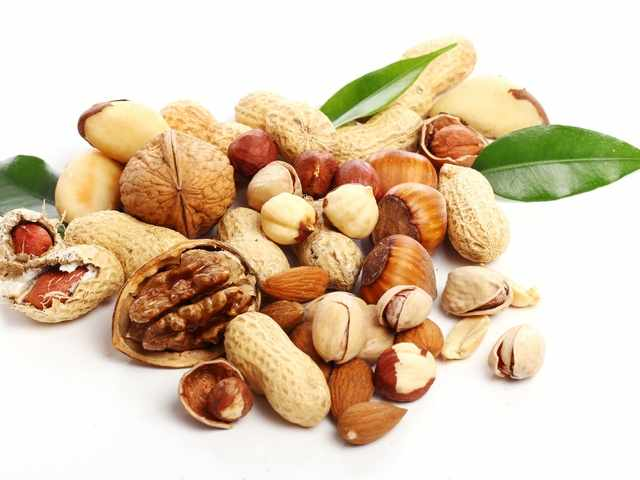 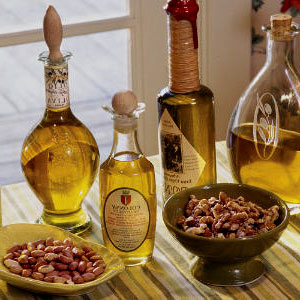 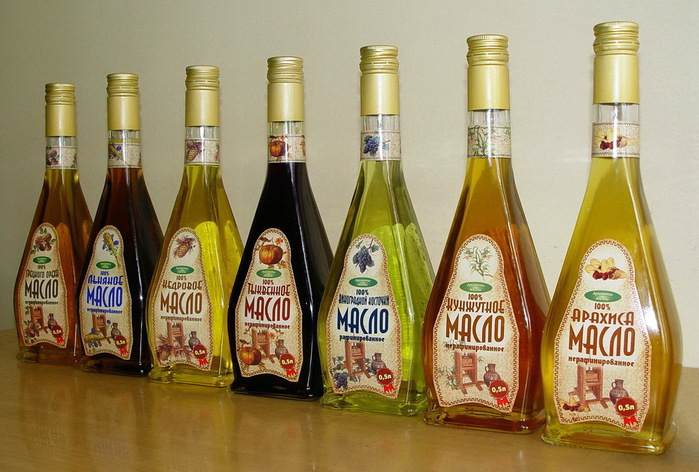 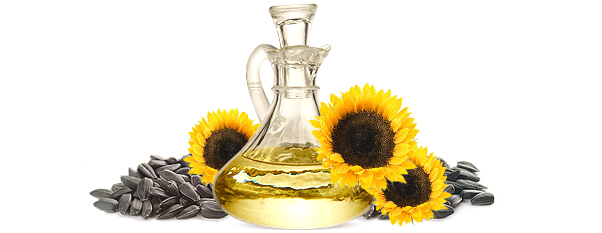 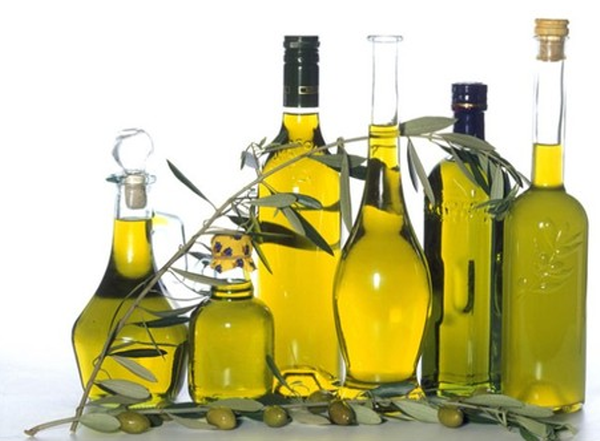 Жири рослинного походження (рослинні масла) поділяють на олії з насіння та олії м'якоті плодів.
Тваринні жири
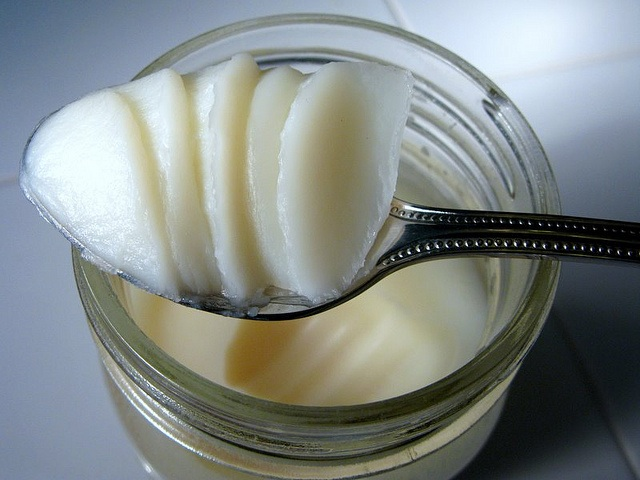 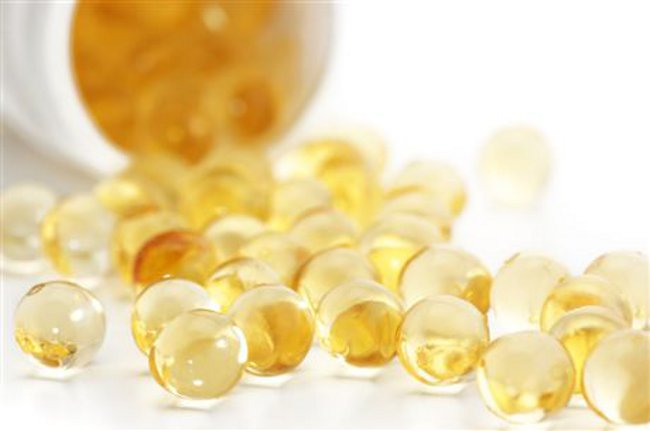 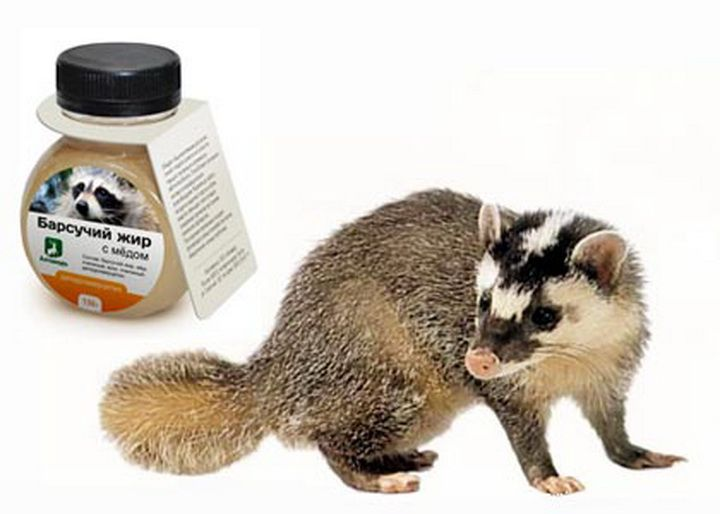 Жири тваринного походження ділять на запасні жири наземних тварин, жири птахів, молока, морських тварин і риб, земноводних і плазунів.
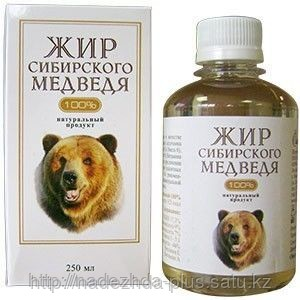 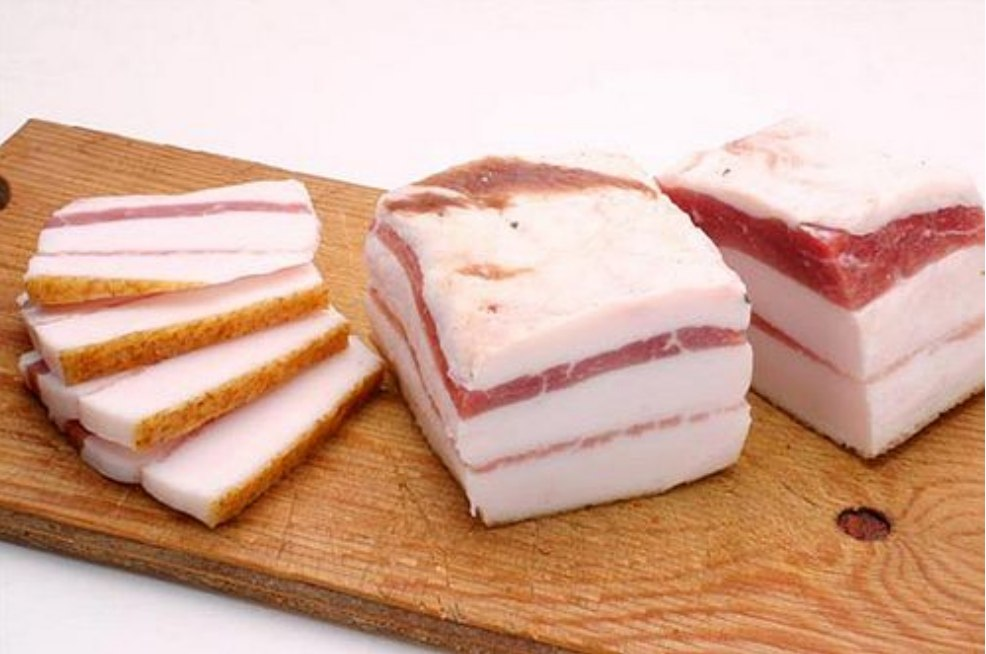 Транс-жири
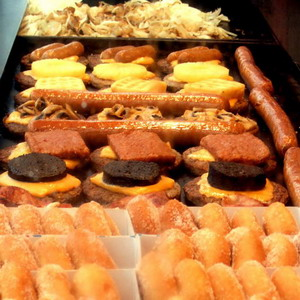 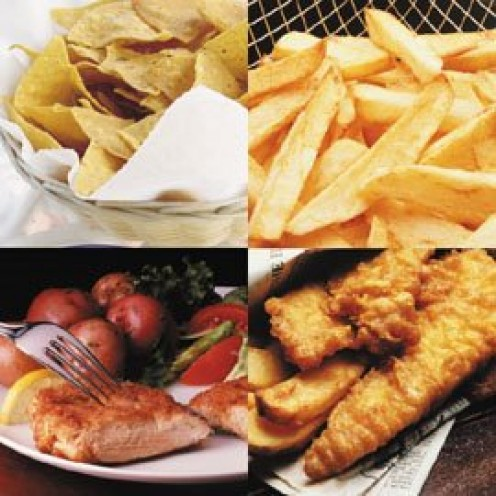 Транс-жири з’являються при додавання атома водню до рослинного масла за допомогою процесу, званого гідрогенізацією
Продукти з високим вмістом жиру (більше 80 грамів)
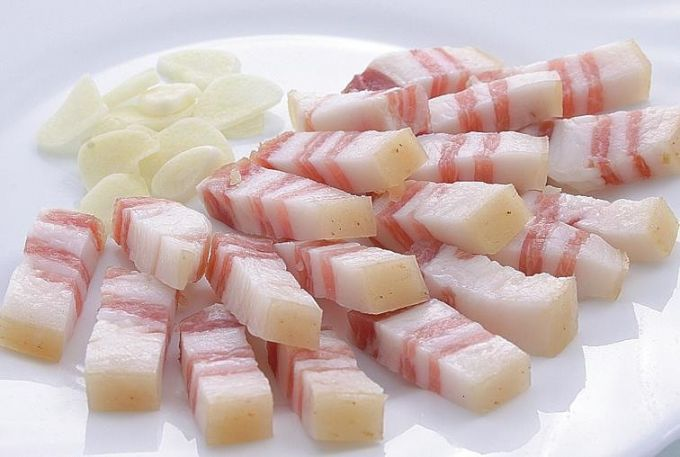 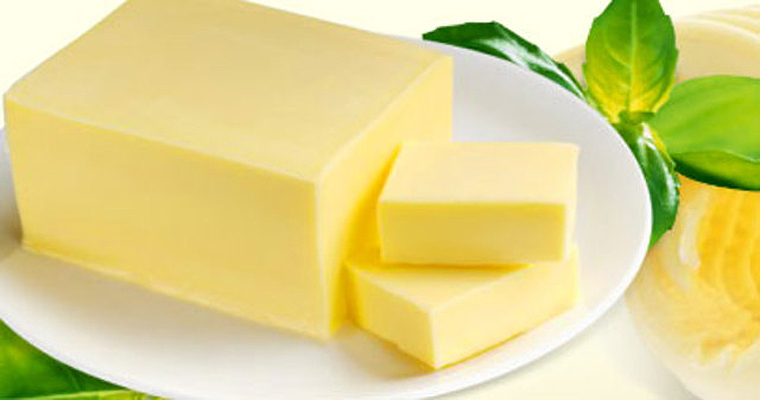 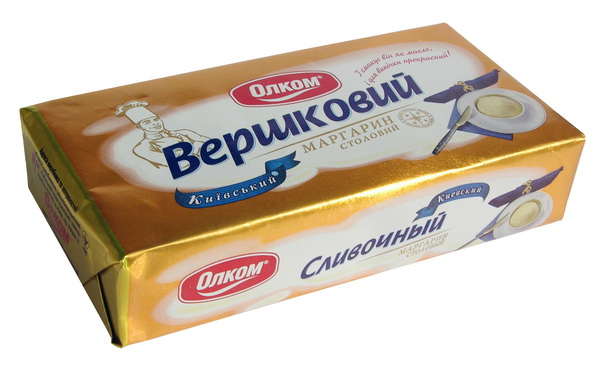 Продукти з великим вмістом жиру (від 20 до 40 грамів)
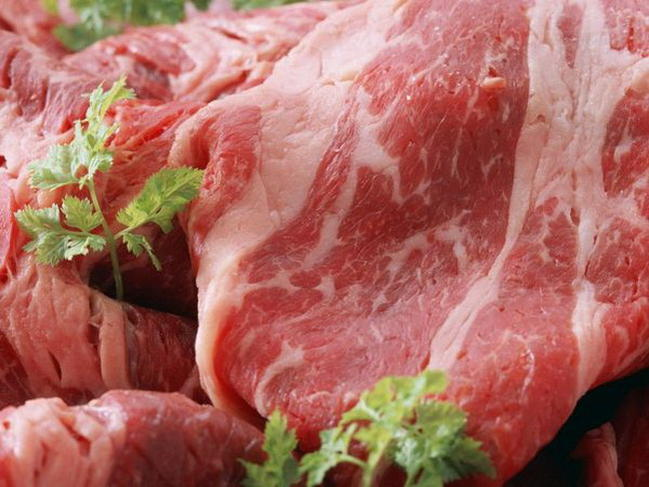 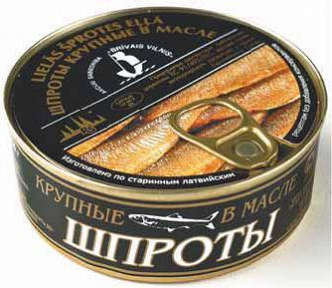 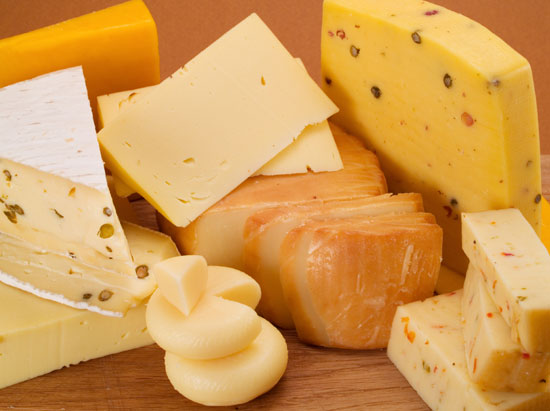 Продукти з помірним вмістом жиру (від 10 до 19,9 грамів)
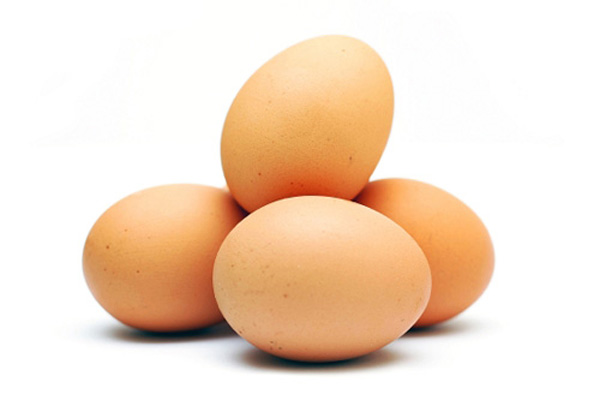 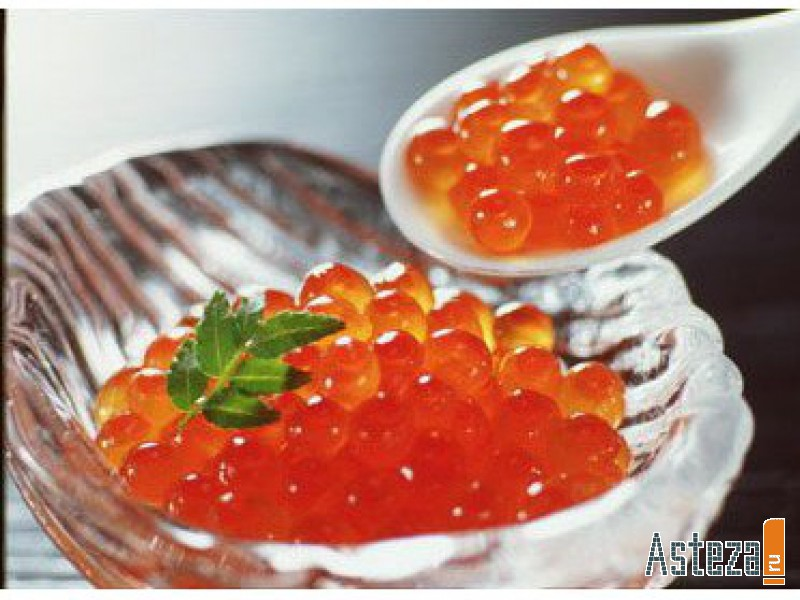 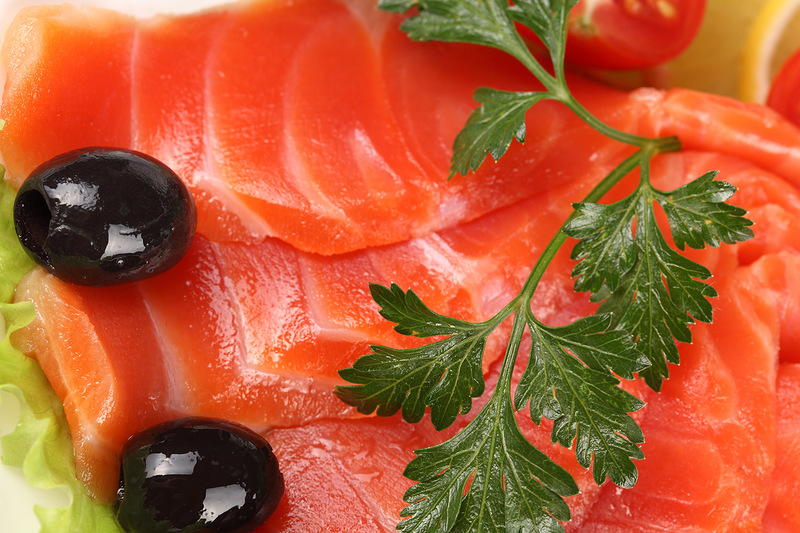 Джерела інформації
http://uk.wikipedia.org
subject.com.ua
organic.ua
http://yandex.ua/images/search?
Дякую за увагу!